И Львиный,
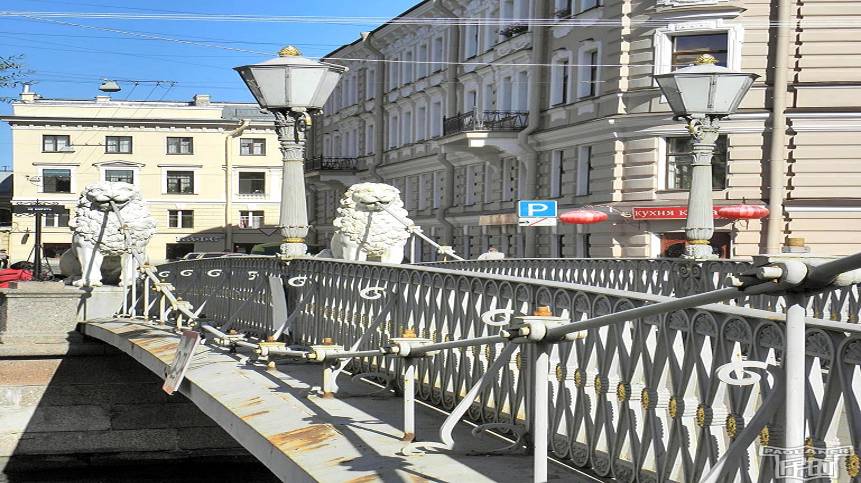 Поцелуев мост…
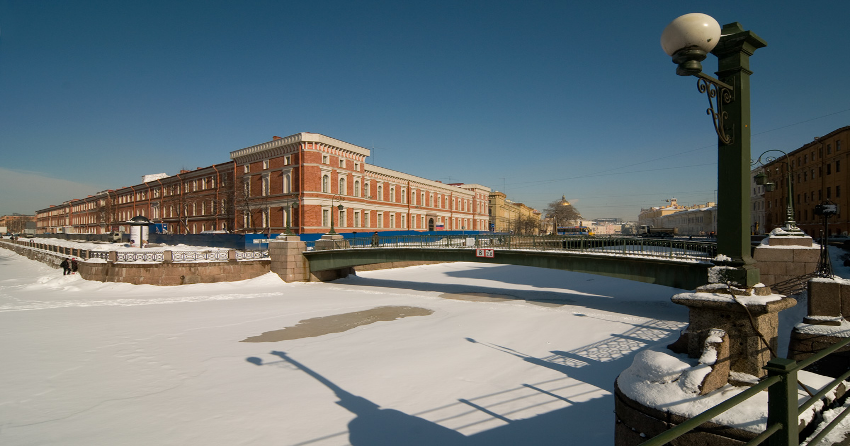 И Синий…
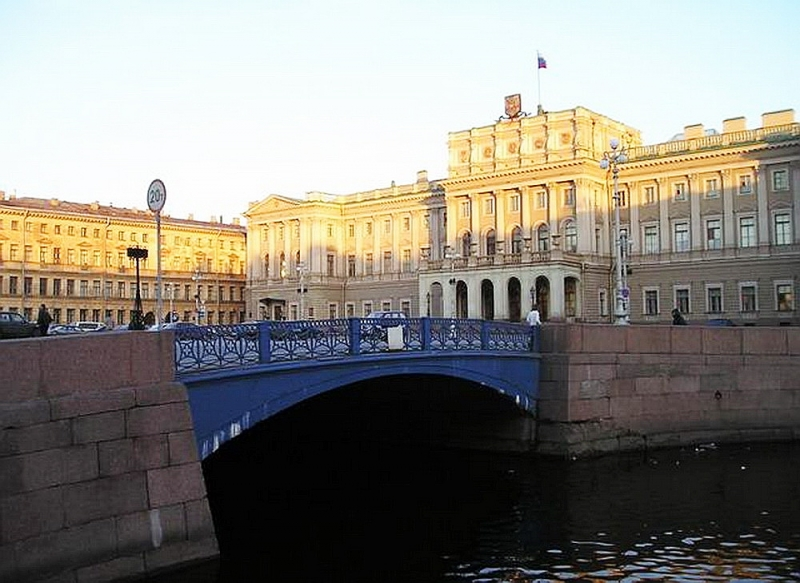 Солнце дарит нам тепло, ветер дует нам в лицо…
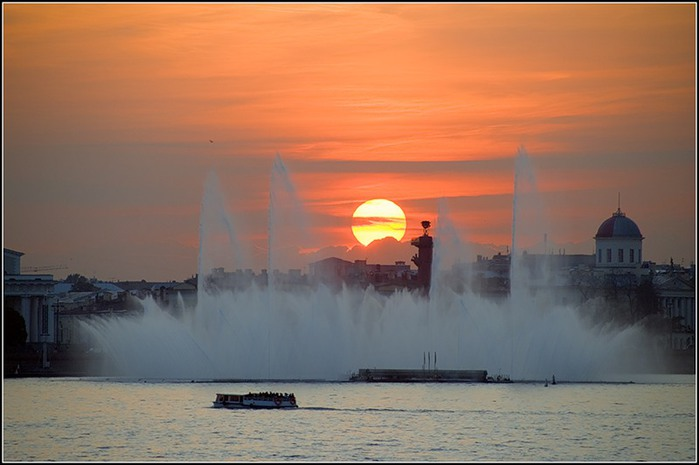 На кораблике плывем и о городе поем!!!
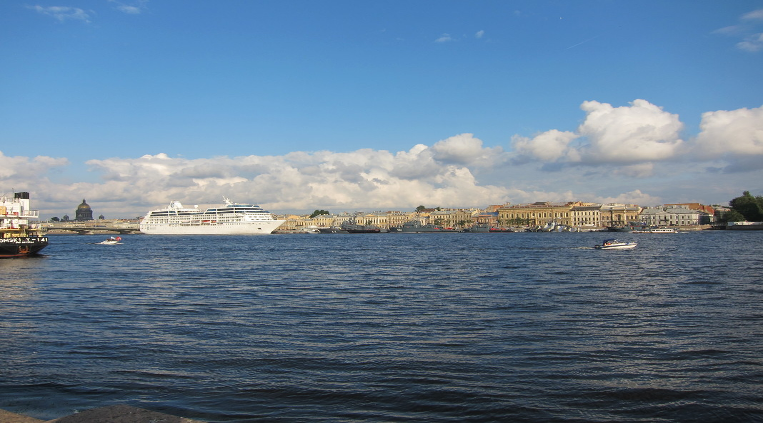